Современные воспитательные технологии как средство управления процессом социализации
Ситуационный классный час
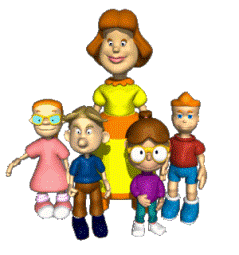 Технология индивидуального рефлексивного самовоспитания (О.С. Анисимов, П.Г. Щедровицкий)
Рефлексия – это критическое осмысление собственных умственных и практических действий в ситуации «после события» для обучения на собственном жизненном опыте. Важно наличие педагогической ситуации.
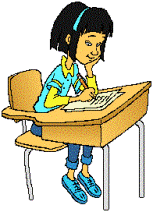 Технология и методика ситуационного классного часа (Н. Капустин)
Для технологии и методики индивидуального воспитания используется такая форма, как ситуационный классный час. Предлагаемая методика позволяет анализировать собственное поведение в ситуациях «после событий», чтобы учиться на собственном опыте или разрабатывать стратегию поведения на будущее. Методика разработана для самостоятельного конструирования тематических классных часов.
Ситуационный классный час
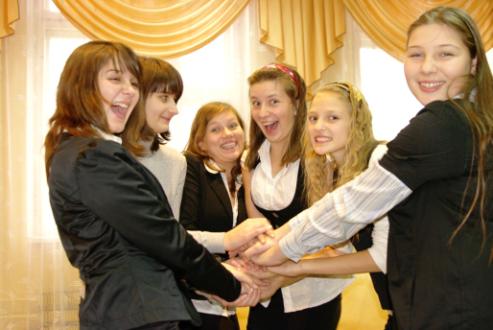 Оперативен
Корректен
Динамичен
Способствует 
осознанию и 
проверке самого себя
Достоинства
отсутствие наказаний, 
«чтения нотаций» 
даёт возможность вести диалог 
служит почвой для открытых взаимоотношений между детьми и учителями.
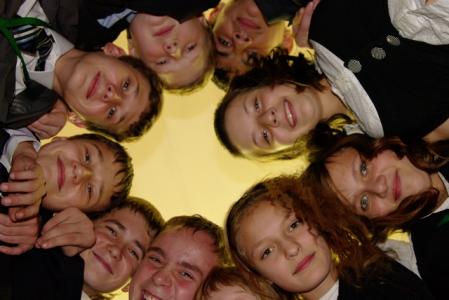 Темы классных часов
«Я и школа»
 «Наши отношения в классе»
 «О счастье»
 «Листая свой школьный дневник …» 
 «Я попал в конфликтную ситуацию», 
 « Как достичь взаимопонимания?» 
  «Дружба это…» и др.
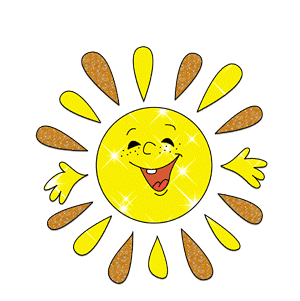 Этапы ситуационного классного часа
Определение темы.
Цель (+ предварительный сбор эмпирического материала).
Информация (по материалам предварительной подготовки).
«Я - позиция» и ее причины (учащиеся по кругу).
«Я – позиция» и общественно значимая норма.
Дискуссия.
Рефлексия (ответы на вопрос: что изменилось?).
Свободный выбор.
Мотивация.
Мониторинг отношения учащихся.
Рассмотрим методику проведения классного часа 
«Итоги четверти (года)».
Цель классного часа (сообщается учащимся) – провести самоанализ и самооценку учебных результатов, установить причины, мешающие более успешной учебе и определить пути их преодоления.
Педагогическая цель (учащимся не сообщается) – закрепить в сознании учащихся позитивные точки зрения, изменить негативное отношение к учению путем обмена информацией, выражающей разные позиции и сопоставления их с нормами, закрепленными в общественном сознании как положительно воспринимаемые обществом, родителями, самими детьми
Методика проведения классного часа «Итоги четверти (года)».
Ограничения в методике:
Нельзя уличать детей в неискренности  и нечестности;
Не давать оценки событиям, а выражать свою точку зрения, своё отношение к ним;
Не ограничивать свободу выбора ребёнка, а подводить его к выбору путем сравнения «Я-позиции» с общественно значимой нормой. Вести конкретное, а не абстрактное обсуждение ситуации: вместо слов «Мы все..», должно звучать «Я думаю…»,  «Я участвовал..», «Я считаю..». 
Не обсуждать действия учителей и родителей.
Рассмотрим методику проведения классного часа 
«Счастье это когда тебя понимают. Так ли это»
Размещение учащихся в круге.
Цель классного часа (сообщается учащимся) – сегодня мы поговорим с Вами о том, что такое «счастье» и о том, что нужно человеку, чтобы быть по-настоящему счастливым. 
Педагогическая цель (учащимся не сообщается) – закрепить в сознании учащихся в чем настоящий смысл счастья, изменить негативное отношение к нравственным ценностям путем обмена информацией, выражающей разные позиции и сопоставления их с нормами, закрепленными в общественном сознании как положительно воспринимаемые обществом, родителями, самими детьми.
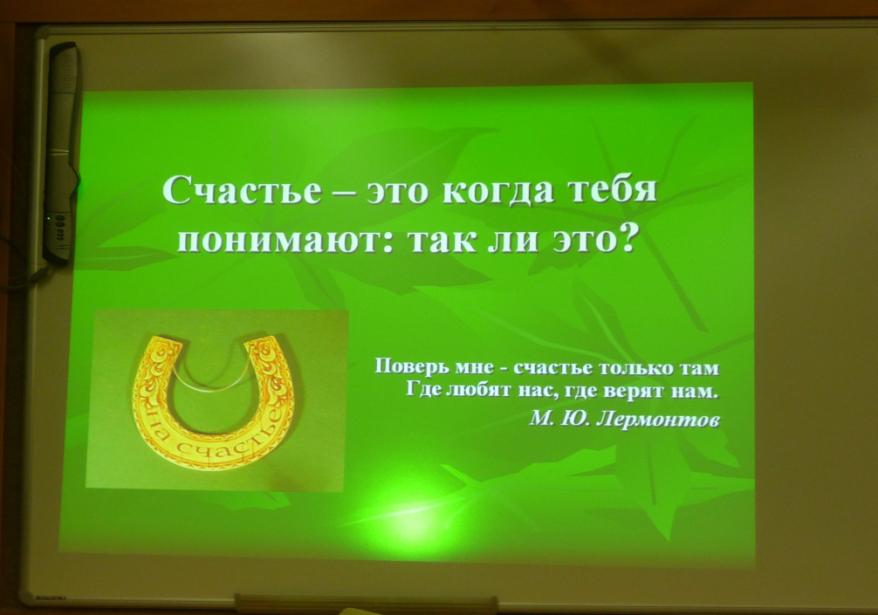 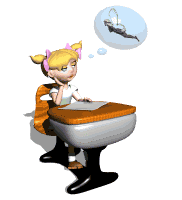 Изложение «Я – позиция» и ее причины
Учащиеся по кругу отвечают на вопросы:
1) Счастье – это…
2) Считаете ли вы себя счастливым человеком?
 Если да (нет), то почему?
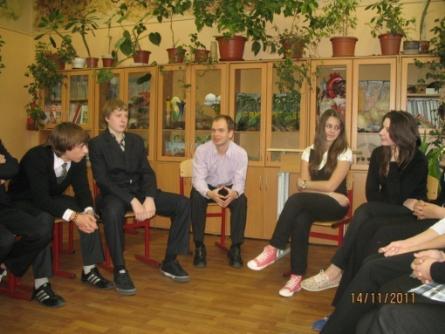 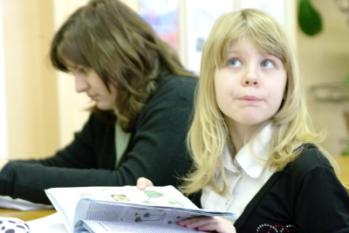 25.01.2016
«Я – позиция» и общественно значимая норма.
Сейчас я Вам зачитаю ситуации из жизни, а вы попробуете их проанализировать. Сталкивались ли вы когда-нибудь с подобными ситуациями? Как вы относитесь к происходящему в данной истории? 

Группам дается задание подготовить ответы на вопросы.
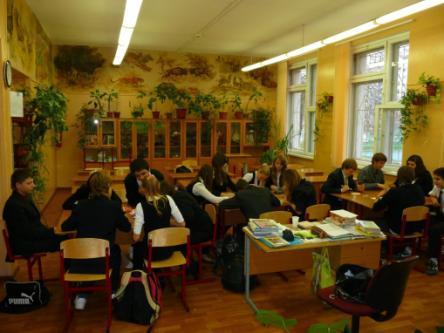 25.01.2016
Дискуссия.
Каждая группа высказывает свои точки зрения по каждому вопросу, а затем те, кто имеет другие взгляды на обсуждаемые вопросы.
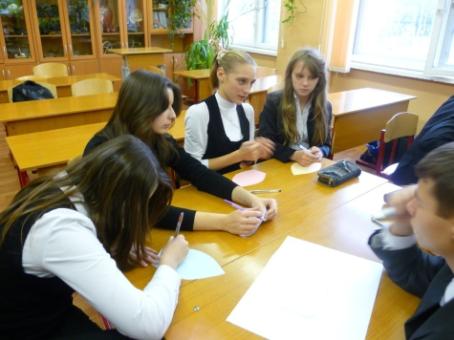 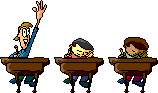 25.01.2016
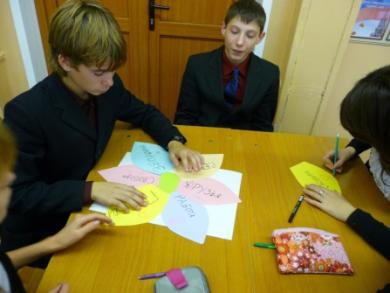 Подведение итогов.
Каждой группе было предложено выполнить творческое задание: в течение 5 минут необходимо определить «Слагаемые человеческого счастья» и оформить их в виде цветка счастья.
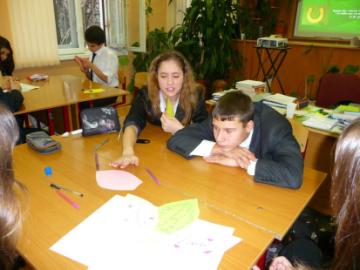 25.01.2016
Свободный выбор.
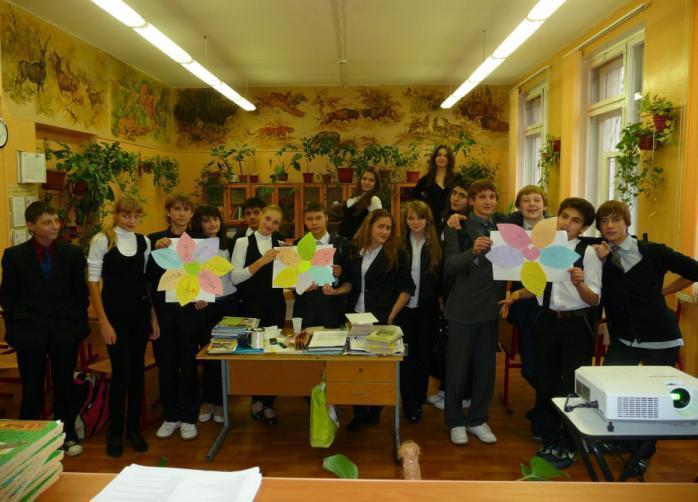 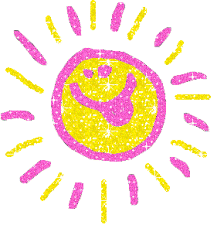 Свободный выбор.
Сегодня мы с вами рассмотрели одно непростое понятие – счастье, с которым человек старается идти в ногу по жизни. Но не у всех это получается. Еще раз хочу пожелать, чтобы в вашей жизни счастье шло с вами в ногу, но для этого вы должны быть добрыми, честными, трудолюбивыми людьми. И тогда счастье вас не подведет.
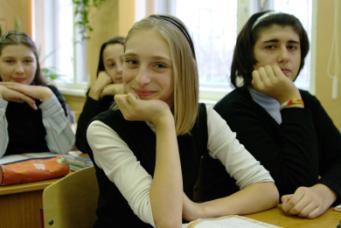 “Дари себя детям!Постоянно ищи в ребенке богатство его души!”.
		Ш. Амонашвили
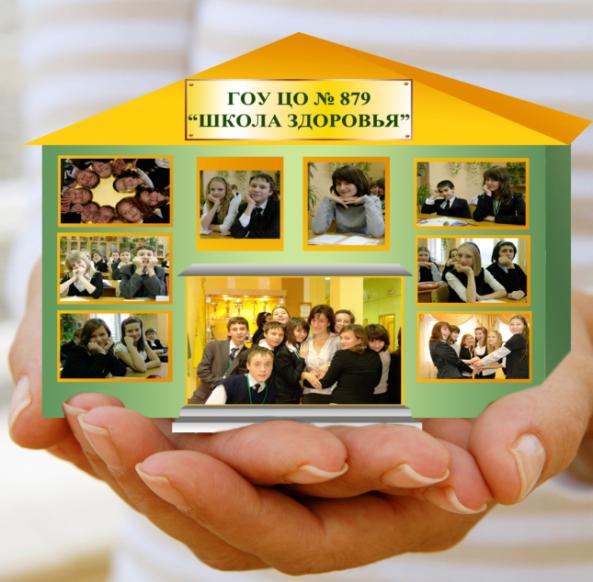 25.01.2016